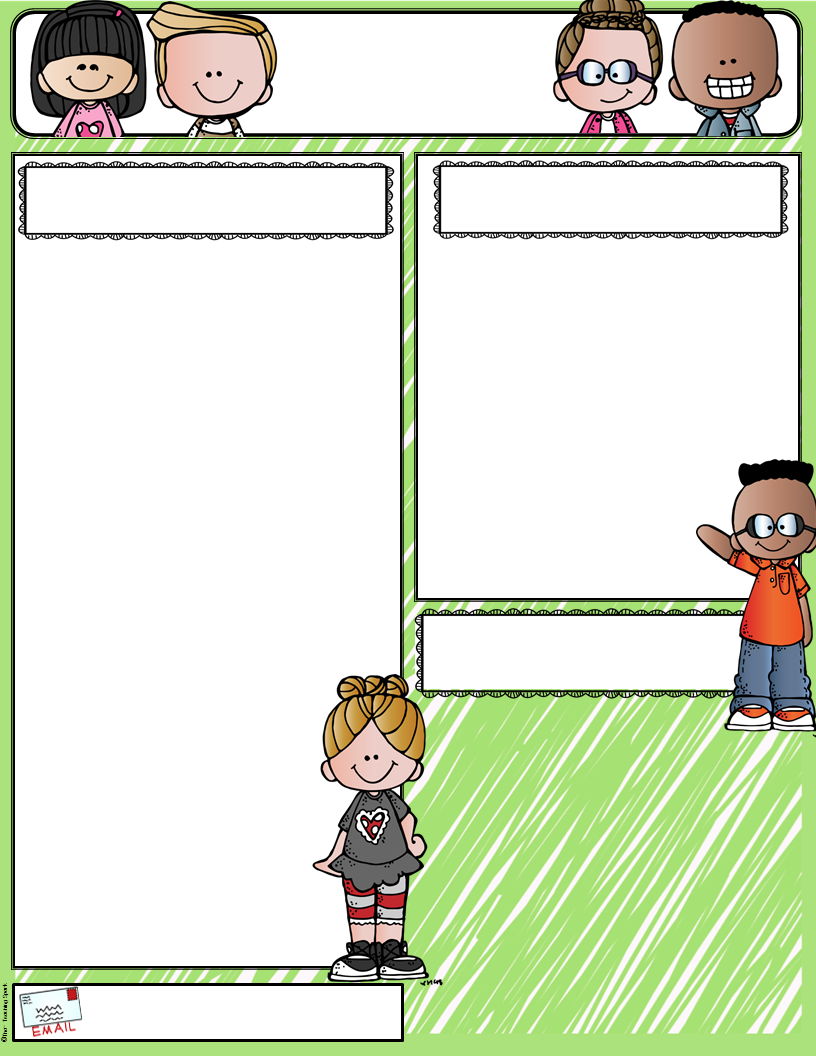 Dr. Alvarado’s ELAR Newsletter
October 1-4, 2018
Special Announcements
This Week’s Skills
*October 5th is a teacher work day and teacher/parent conferences. Your conference time has been sent home. 

*No school on Monday, October 8th. 

*Scholastic order form due October 12th. 

*We will dismiss at 2:45 pm 
on Fridays.
Reading: We will apply our reading skills to the story, Olivia. We will be making connections: text to text, text to self, and text to world. Read each night for 10 minutes and write on the reading log.  
 
Writing: We will continue to work on skills to improve our writing. Students will be learning writing moves from our favorite authors. 

Phonics: We will be working on combinations: “or” and “wh” and contractions. Students will code words and apply rules. Practice reading and writing your sight words each night.  

.
Phonics/Spelling
In Saxon Phonics, students are learning the rules for coding words. Ask your child about what they have learned about combinations. An assessment will be given on Friday over the skills we learned.
talvarado@grafordisd.net